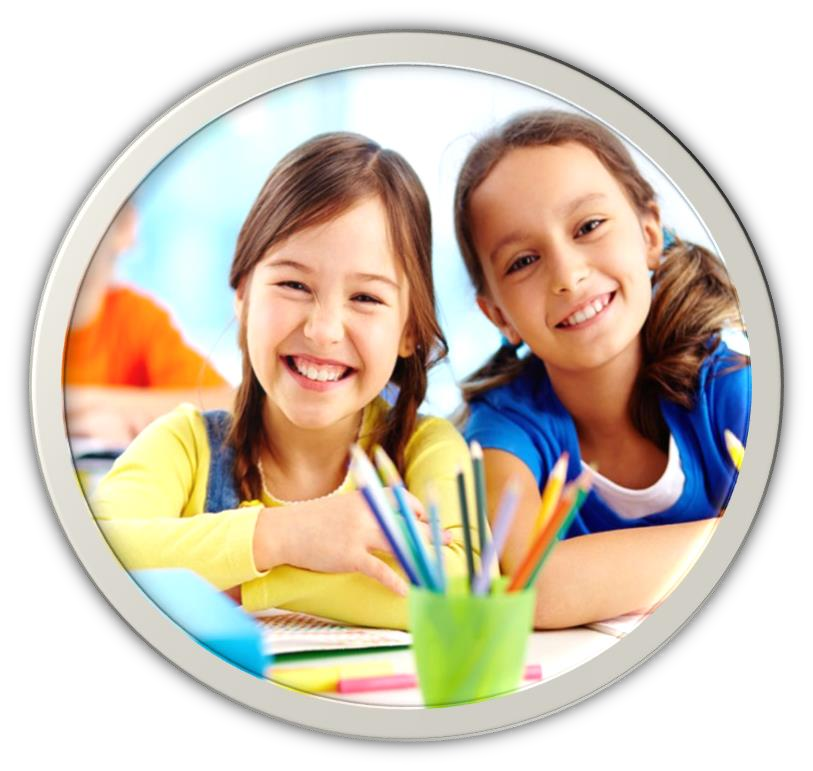 Требования новых ФГОС НОО и ООО
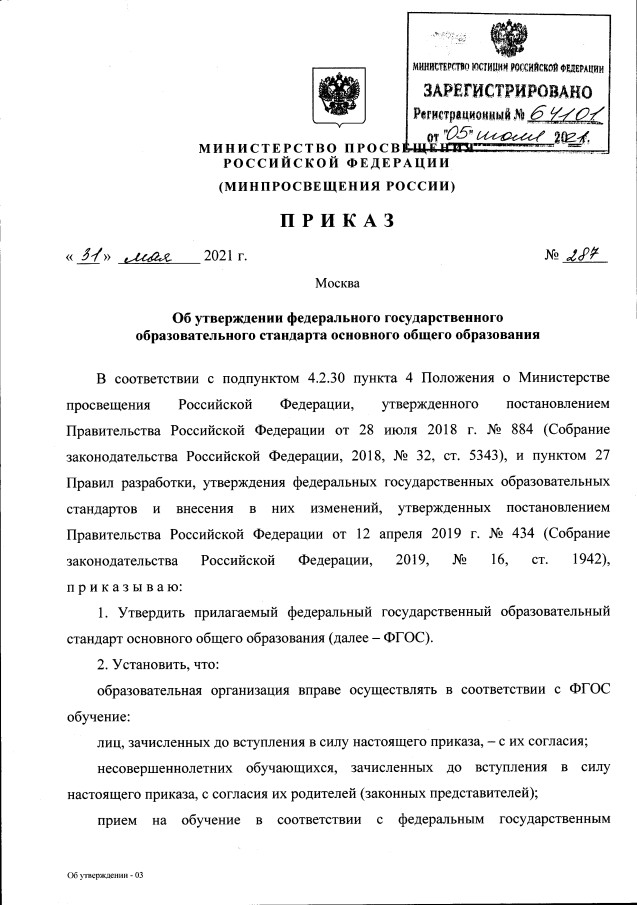 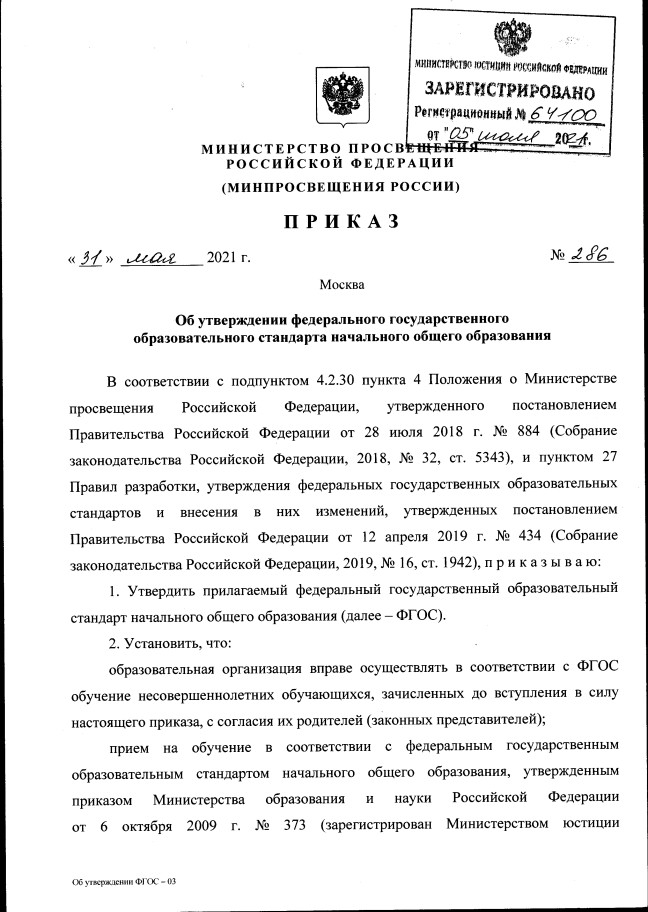 Ключевые изменения
в обновленных ФГОС  НОО и ООО
Приводят Стандарты в  соответствие  Федеральному      закону «Об  образовании в Российской  Федерации»
Устанавливают вариативность сроков  реализации программ (не  только в сторону увеличения, но и в сторону сокращения)
Детализируют условия реализации  образовательных  программ
Конкретизированные  результаты  систематизированы
Оптимизированы  требования к основной  образовательной  программе и рабочей  программе
3
Механизмы обеспечения вариативности образовательных
программ, предусмотренные ФГОС
Механизмы вариативности в  действующем ФГОС
Механизмы вариативности в  обновленных ФГОС
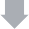 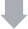 Часть ОП по выбору участников  образовательного процесса
Часть ОП по выбору участников  образовательного процесса (п.16 ФГОС)
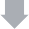 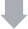 Возможность разработки  дифференцированных программ
Возможность разработки  дифференцированных программ
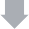 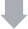 Возможность разработки и  реализации индивидуальных  учебных планов
Возможность разработки и реализации  индивидуальных учебных планов (п.8)
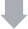 Произвольный характер выполнения  требований к предметным результатам  для инновационных школ (п.12)
Изменения в обновленных ФГОС НОО и ООО
Содержание
ООП НОО и ООО должно быть ВАРИАТИВНЫМ
КАК ОБЕСПЕЧИТЬ?
Может разрабатывать  и реализовывать  программы  углубленного изучения  отдельных предметов
Может разрабатывать и  реализовывать индивидуальные  учебные планы в соответствии с  образовательными
потребностями и интересами  учеников
В структуре программ
НОО и ООО школа  может предусмотреть  учебные предметы,
учебные курсы и  учебные модули
Вариативность дает школе возможность выбирать, как именно  формировать программы
Изменения в обновленных ФГОС НОО и ООО
Новые ФГОС 2021 года определяют четкие требования к предметным результатам по  каждой учебной дисциплине
ФГОС НОО конкретизировали  предметные результаты по  каждому модулю ОРКСЭ
«Основы православной культуры»,
«Основы иудейской культуры»,
«Основы буддийской культуры»,
«Основы исламской культуры»,
	«Основы религиозных культур  народов России»,
«Основы светской этики»
ФГОС ООО
отдельно описал предметные результаты для учебного предмета «История» и учебных курсов «История России» и «Всеобщая история»
установил требования к предметным  результатам при углубленном изучении  отдельных учебных предметов: «Математика»,  включая курсы «Алгебра», «Геометрия», «Вероятность и статистика»; «Информатика»;
«Физика»; «Химия»; «Биология»
Предметные результаты в новых ФГОС не согласовываются с  требованиями концепций преподавания физики, астрономии, химии,  истории России
!
18
создание условий инициирующих действие обучающегося
Требования к результатам реализации ОП
сформулированы в категориях системно-деятельностного  подхода
Ключевая
педагогическая  задача:
Системно-деятельностный
подход
Ориентация на формирование системы  ценности и мотивов
Личностные результаты  (ценности и мотивация)
Три группы УУД: познавательные,
коммуникативные и регулятивные действия
Метапредметные
результаты («soft skills»)
Конкретизация и систематизация предметных результатов
Предметные результаты
7
Изменения в обновленных ФГОС НОО и ООО
Метапредметные результаты
группируются по видам универсальных  учебных действий:
Личностные результаты
группируются по направлениям  воспитания:
овладение универсальными учебными  познавательными действиями – базовые  логические, базовые исследовательские,  работа с информацией;
овладение универсальными учебными  коммуникативными действиями – общение,  совместная деятельность;
овладение универсальными учебными  регулятивными действиями –  самоорганизация, самоконтроль.
гражданско-патриотическое;
духовно-нравственное;
эстетическое;
физическое воспитание, формирование  культуры здоровья и эмоционального  благополучия;
трудовое;
экологическое;
ценность научного познания.
В обновленных ФГОС - каждое из УУД  содержит критерии их сформированности
1tı
Изменения в обновленных ФГОС НОО и ООО
Содержательный раздел ООП НОО и ООО должен содержать:

рабочие программы:
программу  формирования
УУД
рабочую  программу  воспитания
курсов
внеурочной  деятельности
учебных  предметов
учебных  курсов
учебных  модулей
Программа коррекционной работы в том случае, если в школе обучаются дети с ОВЗ
9
Изменения в обновленных ФГОС НОО и ООО
Требования к рабочим программам
10
Изменения в обновленных ФГОС НОО и ООО
Требования к структуре рабочей программы воспитания
11
Обновленные ФГОС регламентируют перечень обязательных предметных областей, учебных предметов и учебных модулей
Учебный план НОО
Обновленные ФГОС регламентируют перечень обязательных
предметных областей, учебных предметов и учебных модулей
Учебный план ООО
13
Изменения в обновленных ФГОС НОО и ООО
Объем урочной и внеурочной деятельности
14
Изменения в обновленных ФГОС НОО и ООО
Обучение детей с ОВЗ
ФГОС НОО не нужно применять  для обучения детей с ОВЗ и
интеллектуальными нарушениями
Адаптированные программы
на уровне ООО разрабатывают на  основе нового ФГОС ООО
Школа может увеличить срок освоения  адаптированной программы до шести  лет, то объем аудиторных часов не
может превышать 6018
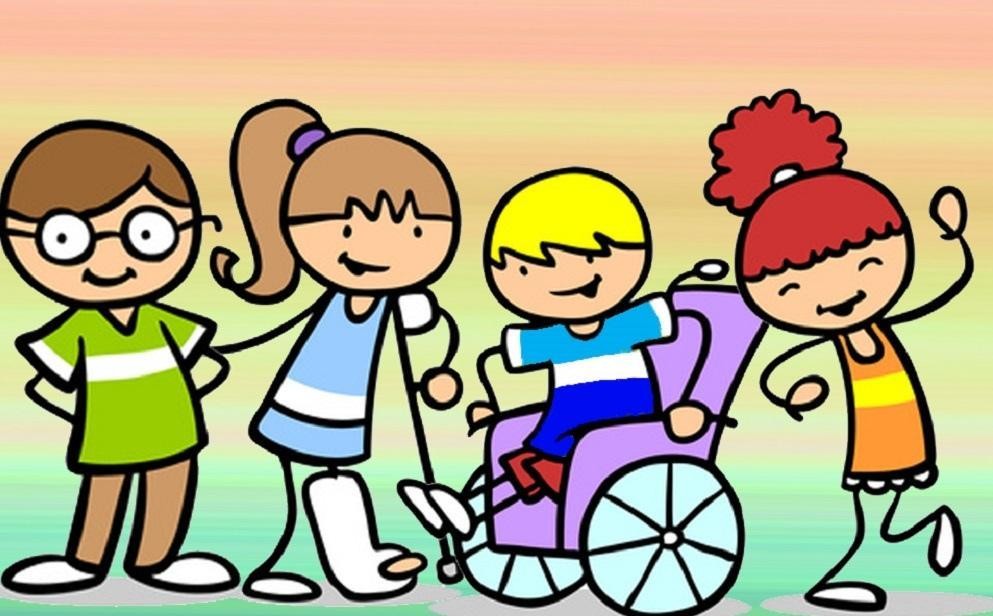 15
За 2021-2022 учебный год надо разработать
новые ООП НОО и ООО
Проект ООП
по новому ФГОС ООО разработайте
до 1 сентября 2022 года
по новому ФГОС НОО разработайте
к 1 апреля 2022 года
16
За 2021-2022 учебный год надо разработать
новые ООП НОО и ООО
17
КАК СОСТАВИТЬ РАБОЧУЮ ПРОГРАММУ
Структуру рабочей программы

содержание предмета, курса, модуля;
планируемые результаты освоения предмета, курса, модуля;
тематическое планирование с указанием количества академических часов,  отводимых на освоение каждой темы, и возможность использования по этой  теме ЭОР и ЦОР, которые являются учебно-методическими материалами

!
Любые  другие разделы,  например  такие, как  «Пояснительная  записка»,
«Календарно-тематическое планирование», не являются обязательными. Включить  такие разделы в рабочую программу педагоги обязаны только в том случае, если  они закреплены в ее структуре локальным актом.
2tı
Подготовить раздел «Планируемые результаты»
Требования к личностным результатам

На уровне НОО должны включать:
готовность  обучающихся к  саморазвитию;
мотивацию к познанию  и обучению
формирование у  обучающихся основ  российской  гражданской  идентичности
ценностные  установки и
социально значимые  качества личности
активное участие в  социально значимой  деятельности
На уровне ООО должны включать:
осознание российской  гражданской  идентичности
готовность обучающихся к саморазвитию,  самостоятельности и личностному
самоопределению
ценность  самостоятельности и  инициативы
наличие мотивации к  целенаправленной социально  значимой деятельности
сформированность внутренней позиции личности как
особого ценностного отношения к себе, окружающим
30
Подготовить раздел «Планируемые результаты»
Требования к метапредметным результатам

На уровне НОО должны включать:
универсальные познавательные  учебные действия: базовые  логические и начальные  исследовательские действия, а  также работу с информацией
универсальные  регулятивные действия:  саморегуляция,  самоконтроль
универсальные
коммуникативные действия:  общение, совместная  деятельность, презентация
На уровне ООО должны включать:
освоение обучающимися межпредметных понятий и  универсальные учебные действия (познавательные,  коммуникативные, регулятивные)
способность их использовать в учебной,  познавательной и социальной практике
овладение навыками работы с  информацией: восприятие и создание  информационных текстов в различных  форматах, в том числе цифровых, с
готовность к самостоятельному планированию и  осуществлению учебной деятельности и организации  учебного сотрудничества с педагогическими  работниками и сверстниками, к участию в построении  индивидуальной образовательной траектории
учетом назначения информации и ее
целевой аудитории
31
Подготовить раздел «Планируемые результаты»
Общие требования к предметным результатам для уровня основного общего  образования:
виды деятельности по получению нового  знания, его интерпретации,  преобразованию и применению в  различных учебных ситуациях, в том  числе при создании учебных и
социальных проектов
освоение учениками
научных знаний, умений и  способов действий,  специфических для  соответствующей  предметной области
предпосылки научного  типа мышления
!
Если педагог составляет рабочую программу для предмета, курса или модуля, для
предметных результатов которого нет требований во ФГОС, то педагогу нужно
разработать их самостоятельно
21
Подготовить раздел «Планируемые результаты»
Оценка достижения планируемых результатов должна:
отражать содержание и критерии оценки, формы представления результатов
оценочной деятельности;
обеспечивать комплексный подход к оценке результатов освоения рабочей  программы, позволяющий осуществлять оценку предметных и  метапредметных результатов;
предусматривать оценку и учет результатов использования разнообразных  методов и форм обучения, которые взаимно дополняют друг друга, в том  числе проектов, практических, командных, исследовательских, творческих  работ, самоанализа и самооценки, взаимооценки, наблюдения, испытаний или  тестов, динамических показателей освоения навыков и знаний, в том числе  формируемых с использованием цифровых технологий;
предусматривать оценку динамики учебных достижений учеников;
обеспечивать возможность получения объективной информации о качестве  подготовки учеников в интересах всех участников образовательных  отношений.
22
Содержание учебного предмета, курса, модуля
Описать разделы и/или темы
учебного предмета, модуля или курса
Учесть в содержании рабочих программ
концепции преподавания учебных предметов.
содержательный раздел примерной  ООП ;
описание из программ, которые  предлагают авторы учебников из  федерального перечня;
Всего утвердили 13 концепций:
по истории России, химии, физике, астрономии,  обществознанию, географии, ОБЖ, физкультуре,  искусству, технологии, русскому языку и  литературе, математике, новому УМК по  отечественной истории.
!
Единственное дополнение к общей структуре рабочих программ –
в рабочих
формы
программах	курсов	внеурочной	деятельности,	необходимо	указать
проведения занятий с детьми (п. 31.1 ФГОС НОО, п. 32.1 ФГОС ООО)
По желанию можно приложить к рабочей программе дополнительные  материалы. Например, перечень оценочных, учебных и методических  материалов, которые планирует использовать в работе
23
Тематическое планирование
В этом разделе учителя должны отразить три обязательных элемента:
перечень тем, планируемых для освоения учениками;
количество академических часов, отводимых на освоение каждой темы;
информацию об электронных учебно-методических материалах, которые можно  использовать при изучении каждой темы

В качестве электронных учебно-методических материалов учителя могут указать:
электронные учебники и  задачники
мультимедийные программы
электронные библиотеки
коллекции цифровых
образовательных ресурсов
виртуальные лаборатории
игровые программы
Электронные учебно-методические материалы должны позволять использовать дидактические  возможности ИКТ, а их содержание – соответствовать законодательству об образовании.
24
Учесть рабочую программу воспитания
Рабочие программы предметов, модулей и курсов, в том числе внеурочной деятельности,  формируются с учетом рабочей программы воспитания (п. 31.1 ФГОС НОО, п. 32.1 ФГОС  ООО).
Педагог может выбрать  один или несколько из способов, которые
определит школа в положении о рабочей программе., НАПРИМЕР:
указать формы  учета рабочей программы воспитания в пояснительной
записке к рабочей программе;
оформить приложение к рабочей программе «Формы учета рабочей  программы воспитания»;
указать информацию об учете рабочей программы воспитания в разделе
«Содержание учебного предмета/учебного курса (в том числе внеурочной  деятельности)/учебного модуля» в описании разделов/тем или отдельным  блоком;
отразить воспитательный компонент содержания программы в отдельной  колонке таблицы тематического планирования.
25
Организуйте методическое обеспечение
Алгоритм разработки рабочей программы учебного предмета, курса, модуля
Организуйте методическое обеспечение
27
Организуйте методическое обеспечение
28